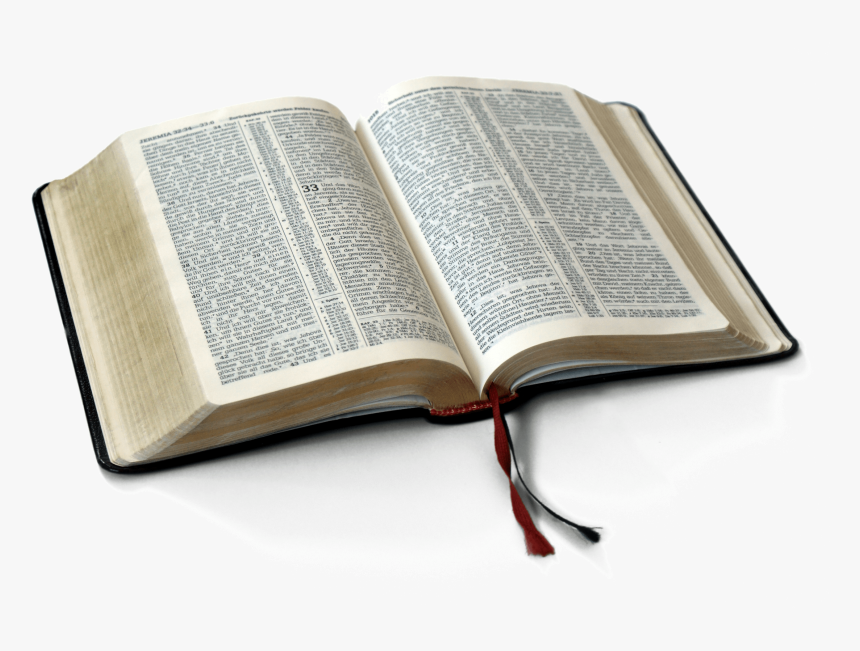 Authority in Religion
Matthew 21:23-27
What is Authority?
“the power or right to give commands, enforce obedience, take action, or make final decisions” (Webster’s).
Authority is Necessary
Nature of God - Gen. 1:1 
Nature of Man - Jer. 10:23
To Avoid Chaos - Judges 21:25
For Our Salvation - Heb. 5:8-9
Improper Sources of Authority in Religion
Man - Jer. 10:23 
Creeds of Men - Matt. 15:9
Human Traditions - Matt. 15:6
Desires of Church - 1 Chron. 13:2-4
Preacher or Elders - 2 Tim. 4:2 
Silence of Scriptures - 1 Cor. 4:6
Results Accomplished
The Proper Source of Authority in Religion
God 
Jesus - Matt. 28:18; Matt. 17:5
The Apostles - John 16:12-13
The New Testament - 2 Tim. 3:16-17
How to Establish Bible Authority
Direct Statement or Command
Approved Example - Phil. 3:17
Necessary Inference - Acts 20:7
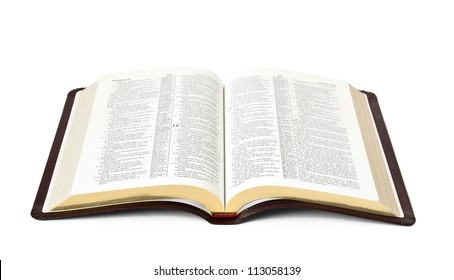